الجمهورية الجزائرية الديمقراطية الشعبية
                         وزارة التعليم العالي والبحث العلمي 
                           جامعة محمد خيضر— بسكرة —
                    كلية العلوم الاقتصادية والتجارية وعلوم التسيير
                                    قسم علوم التسيير
جامعــــــة محمد خيضــــــــــــر
جامعــــــة محمد خيضــــــــــــر
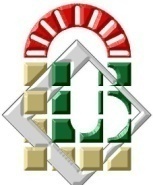 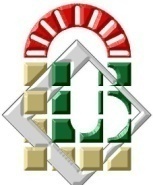 بــســكــــــــــــرة
بــســكــــــــــــرة
إدارة المخاطر  في المنظمة
سعودي جهاد 
زعبوبي أسماء 
 ذراع فاطمة الزهراء
تحت إشراف الأستاذة: طاهري فاطمة الزهراء
المقدمة
إدارة المخاطر عنصر أساسي من عناصر الإدارة والمساءلة في المنظمة ,فهو أسلوب منهجي يطبق على نطاق المنظمة , الأمر الذي يدعم تحقيقها لأهدافها الإستراتيجية من خلال إستعمال نهج إستباقي في تحديد المخاطر وسيرها وتقييمها وتحديد الأولويات المتعلقة بها ومراقبتها في المنظمة بأكملها .
  والهدف من نهج إدارة المخاطر في الموسسة هو المساعدة على ضمان إستدامة عمل المنظمة وتمكينها من تحقيق أهدافها التنظيمية .
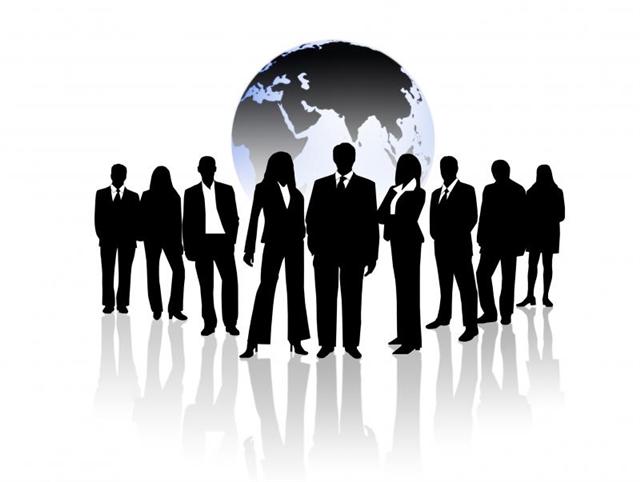 وحسب تعريف :((ISO 73/ICE GUIDE 
 هو عبارة عن ربط بين إحتمال وقوع حدث والاثار المترتبة على حدوثه .
تعريف المخاطر :
هي حدث في المستقبل
المخاطرة
قد يحدث
قد لا يحدث
تأثير إيجابي (الفرص)
في حالة حدوثه سيكون له تأثير
تأثير سلبي(التهديدات)
إدارة المخاطر :
هي جزء مهم في تنفيذ الإستراتيجية العامة للمنظمة ,وهي عملية (مجموعة من الإجراءات ,مراحل ) تقوم بها المنظمة بشكل منهجي وتتم من خلالها معالجة المخاطر المرتبطة بأنشطتها .
هي عملية قياس وتقييم للمخاطر وتطوير إستراتيحيات لادارتها , و تتضمن هذه الإستراتيجيات :نقل المخاطر إلى جهة أخرى وتجنبها وتقليل آثارها السلبية وقبول بعض أو كل تبعاتها .
إدارة المخاطر عملية تقوم على نطاق منظمة بأكملها من أجل تحديد المخاطر التي يمكن أن تؤثر على تحقيق أهدافها وتحليلها وتقييمها ومعالجتها ورصدها على نحو مهيكل ومتكامل ومنهجي .
أهمية  إدارة المخاطرة
تزيد من إحتمالية النجاح وتقلل من إحتمالية الفشل وعدم اليقين في تحقيق الاهداف العامة للمنظمة .
عملية إدارة المخاطر هي عملية مستمرة تطويرية تتم من خلال إسترتيجية المنظمة وتنفيذ تلك الإستراتيجية
تعالج بشكل منهجي جميع المخاطر المحيطة بأنشطة المنظمة في الماضي ,والحاضر والمستقبل على وجه الخصوص 
تقوم بربط الأهداف و العمليات بالإستراتيجية العامة للمنظمة  
تحسين وحماية سمعة المنظمة 
تعزيز الكفاءة التشغيلية على جميع المستويات
العوامل الداخلية والخارجية :
أنواع المخاطر :
أهداف إدارة المخاطر
تساهم إدارة المخاطر في المحافظة على المنظمات من خلال معالجة المخاطر التي تطرأ على أنشطتها 

بإتباع أفضل الوسائل التي من شأنها حماية المنظمة والعاملين فيها من  الخسائر
تحسين عملية صنع القرار وتحديد الأولويات  من خلال الفهم الشامل والمنظم لأنشطة الاعمال  

الإستغلال الأمثل للموارد المتاحة داخل المنظمة
تطوير ودعم معارف وكفاءات الأفراد في المنظمات 

تحسين الكفاءة التشغيلية
تقليل الآثار الناجمة عن الخطر إن وقع بما يضمن إستمرار المنظمة في عملها
الأهداف الإستراتيجية للمنظمة
1تحديد  المخاطر 
تحليل المخاطر 
تعريف المخاطر 
وصف المخاطر 
تقديير المخاطر 
تقييم المخاطر
2 تحديد البدائل وإختيار الوسيلة المناسبة لمواجهة الخطر
3 تنفيذ القرار
4التقييم والمراجعة
تعريف المخاطر :
مراحل عملية إدارة المخاطر
تحديد مدى تعرض المنظمة لعدم اليقين ويتطلب ذلك :
معرفة دقيقة بالمنظمة والأسواق التي تعمل فيها وبيئتها القانونية والسياسية والإجتماعية والثقافية
الفهم القوي والصحيح لأهدافها التشغيلية والإستراتيجية
تحديد الفرص والتهديدات
وصف المخاطر:
عرض المخاطر المحددة في شكل منظم كمثال : من خلال وضح جدول
مراقبة وتقدير المخاطر :
جدول احتمالات حدوث تهديدات
طرق وتقنيات تحليل المخاطر:
العصف الذهني
مراجعة المخاطر الشائعة
تحليل السلامة الوظيفية
التحديد المعتمد على السيناريو _الأهداف
تقييم المخاطر
يتم تقييم المخاطر وفقا للعوامل الأربعة التالية :
إستراتيجيات التعامل مع المخاطر :
تجنب المخاطرة
التخفيف من حدة المخاطرة
نقل المخاطرة إلى طرف ثالث
القبول بالمخاطرة
2تحديد البدائل وإختيار الوسائل المناسبة لمواجهة الخطر :
تعد هذه المرحلة من مراحل إتخاذ القرار من خلال تحديد أنسب الطرق المتاحة في التعامل مع كل خطأ ,أي كل ما كان الإختيار دقيقا للوسيلة المساعدة في مواجهة الخطركان شأنه أن توجد كفاءة أكبر وفاعلية أكثر في مواجهة المخاطر .
3تنفيذ القرار
4التقييم والمراجعة
التقارير المتعلقة بالمخاطر
التقارير الداخلية
التقارير الخارجية
مسؤولية إدارة المخاطر
الخاتمة :
في نهاية المقال لابد من التنويه أن إدارة المخاطر ماهي إلا أدوات متاحة للأفراد والمؤسسات ليتم إستخدامها وتفعيلها بهدف تخفيض إحتمالات الخسارة ودرجة خطورتها ومع ذلك يجب علينا أن نؤكد حقيقتين :
  لايمكن أن يتم تخفيض إحتمال أي خطر إلى درجة الصفر فهذا شبه مستحيل 
لا يمكن بأي حال من الاحوال إدارة جميع المخاطر بطريقة شاملة فنحن مازلنا نعيش في عالم ممتلئ بحالات عدم التأكد والشك في نتيجة القرارات المستقبلية .